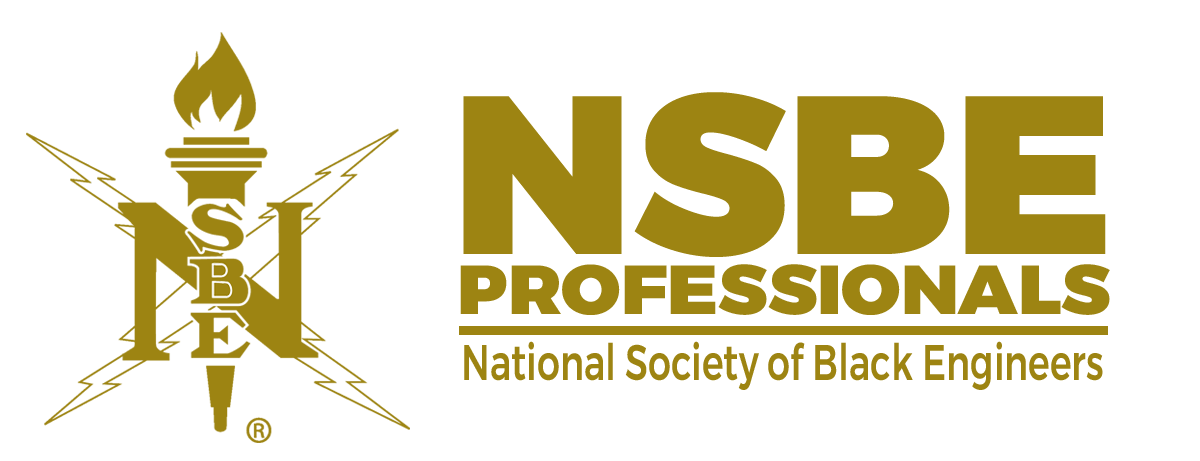 Chapter Health Initiative for Professionals (CHIP)

Chapter Reporting Guide 2021-2022
Nick Tarver
National Professionals Membership Chair
National Society of Black Engineers
CHIP Reports
Number of reports were reduced.
Number of questions reduced.
Focus is on more measurable metrics.
Chapter development discussions conducted more naturally with Regional counterparts based on metrics.


Reporting Cycle
Changed to monthly 
Allows Regional Leaders to provide support sooner.
Allows Chapters to better visualize trending performance against their goals.
Key Updates
2
Focus of CHIP
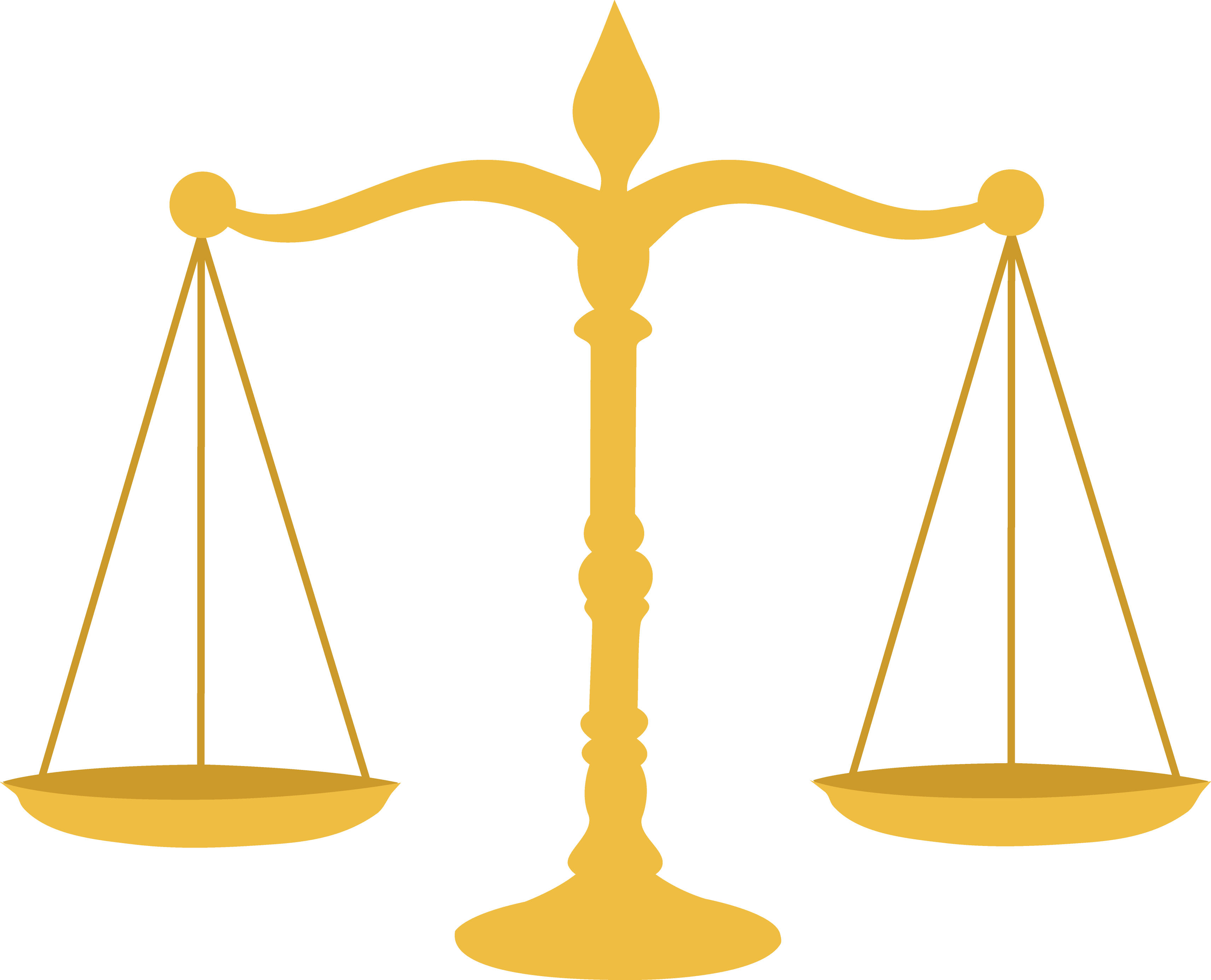 As an added bonus, Chapters that meet or exceed certain performance metrics could receive recognition or rewards.
Primary goal is to ensure Chapters are operating at an optimal standard and receiving support in areas where most needed.
Chapter Development
Chapter Awards
3
This Photo by Unknown Author is licensed under CC BY-NC
Chapter Recognition Framework
4
CHIP Eligibility
All chapters are encouraged to participate!
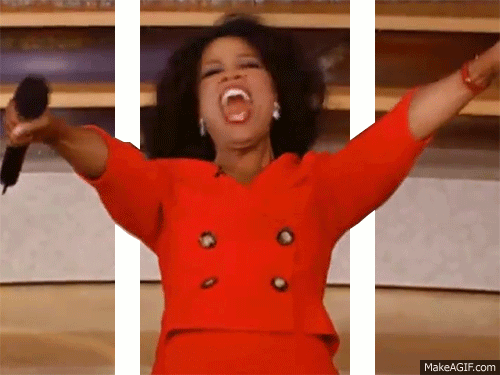 ……….you won’t get a car though 
5
CHIP Workflow
What do we plan to do?
What have we done?
Where are we now?
Sample Goals
CHIP Site
Health Assessment Form
6
SMART Goals (Sample)
Make sure your goals are measurable
7
CHIP Reports
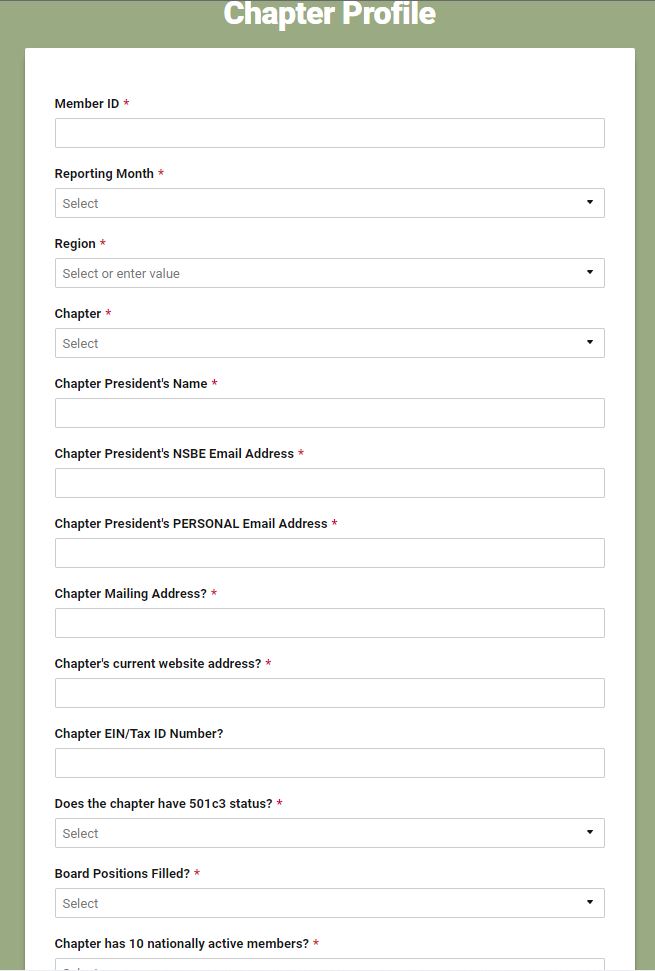 Chapter Reports (Three types) 
Chapter Profile Form
Purposes: 
To intake chapters into the CHIP program 
To collect basic vitals from chapters 
To track charter status
Submission Frequency: 
Report until all requirements have been met or if there’s an update.
Chapter Activity Report Form
Purpose: 
To capture information/data on specific events being executed by chapters
Submission Frequency: 
 One submission for each chapter event. (Submitted after event completion). 
Chapter Monthly Report Form 
Purpose: 
To capture information/data on the health and performance of the chapter. 
Submission Frequency: 
 Once per month, due at end of the month.
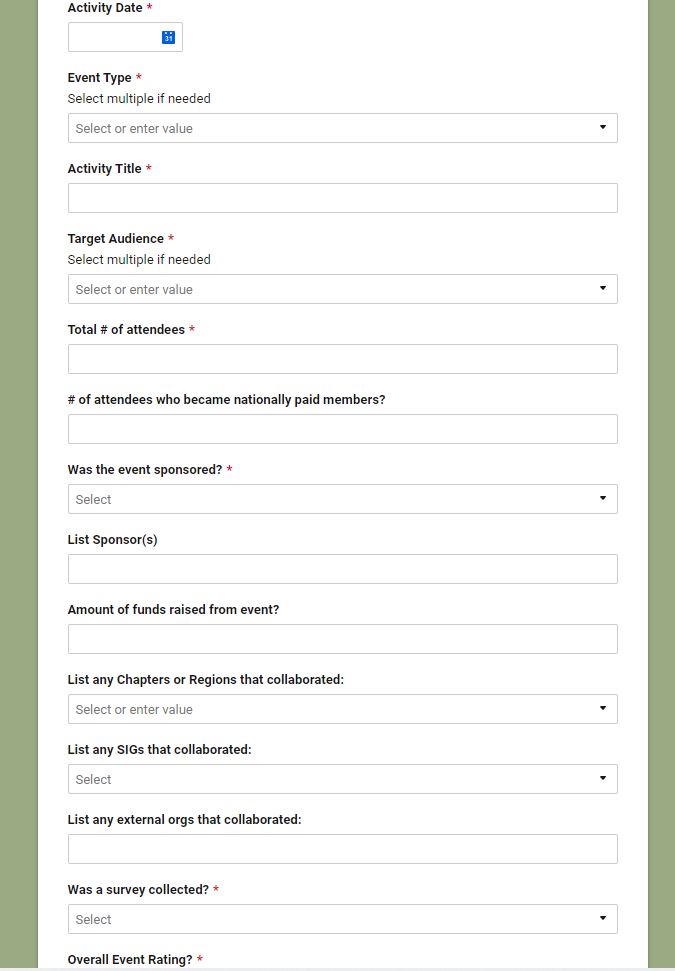 8
CHIP Reports (cont’d)
Links to all the CHIP reports are below:
TORCH Report
Financial Report
Chapter Profile
Membership Report
Marketing & Communications
PCI Report
Activity Report
Member Recognition
College Initiative
Chapter Goals & Progress
9
Chapter Contacts
Chapter Leaders are required to complete the global contact form. 
This form captures the leaders' role, office term, membership status, and contact information.
Chapters are also required to complete the Chapter Profile form 
Chapter contact information collected aids members with contacting chapters. 
Provides the finance zone with vitals that assist with issuing chapters funds donated from partners or sponsors.
Chapter Leader Global Contacts
Chapter Profile
10
Activity Surveys
Chapters are encouraged to provide standard surveys at the end of each activity.
Surveys provide important feedback on the usefulness and quality of the activity.
11
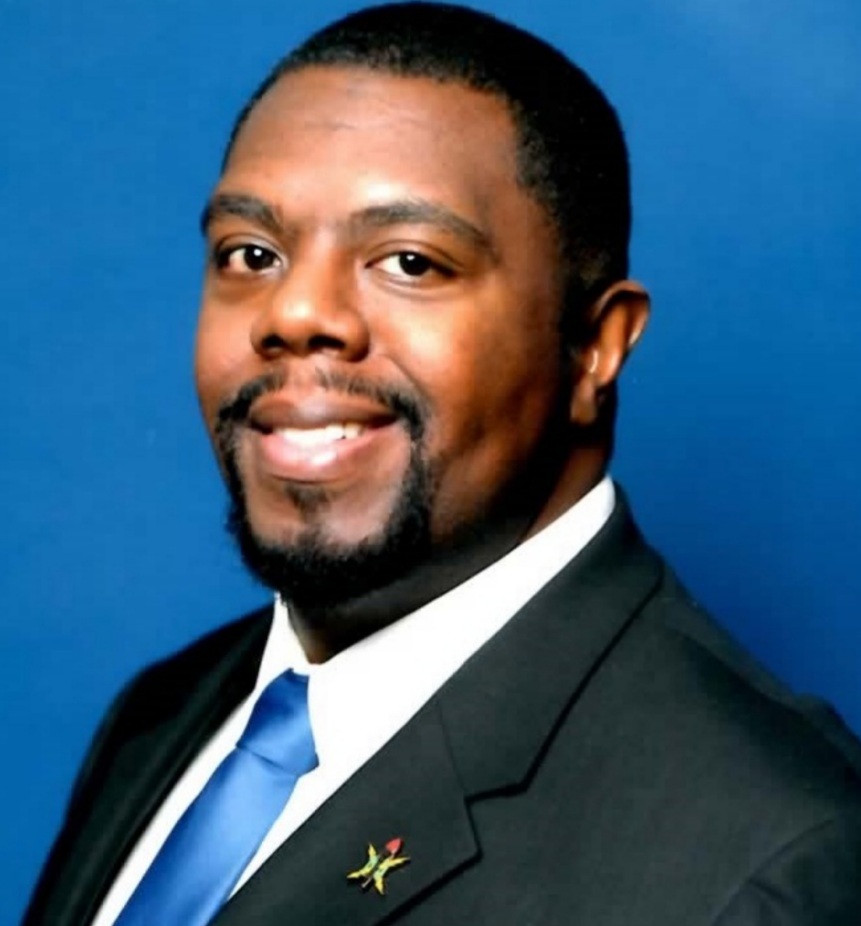 Please contact me with any questions.

Nick TarverPebMembership@nsbe.org
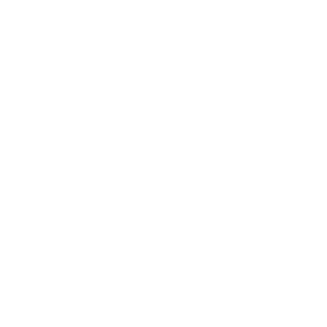 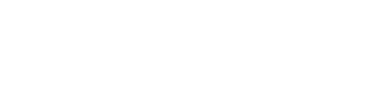 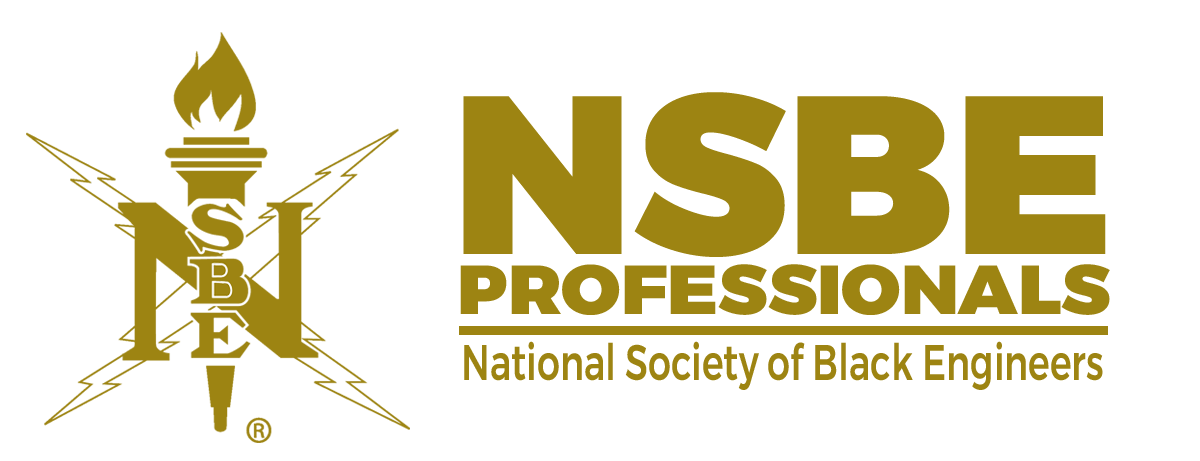 12